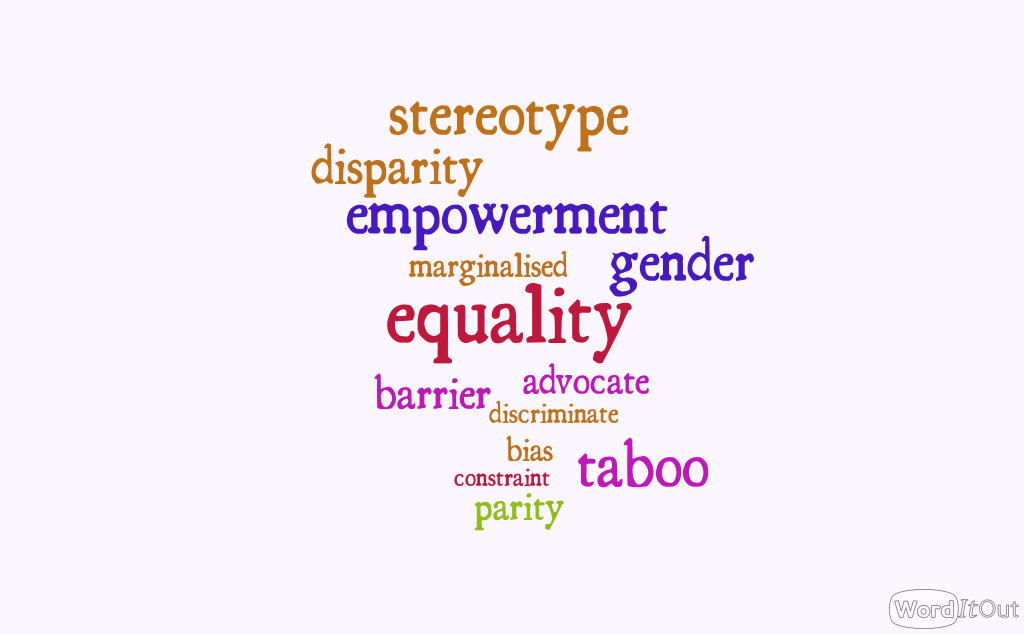 International Women’s Day
8 March
BBC 100 women of 2020
Read the information about the women during the slide show. 
Each woman is inspirational in their own way
Each slide has a quote from the woman at the bottom
Each slide will stay up for 20 seconds.
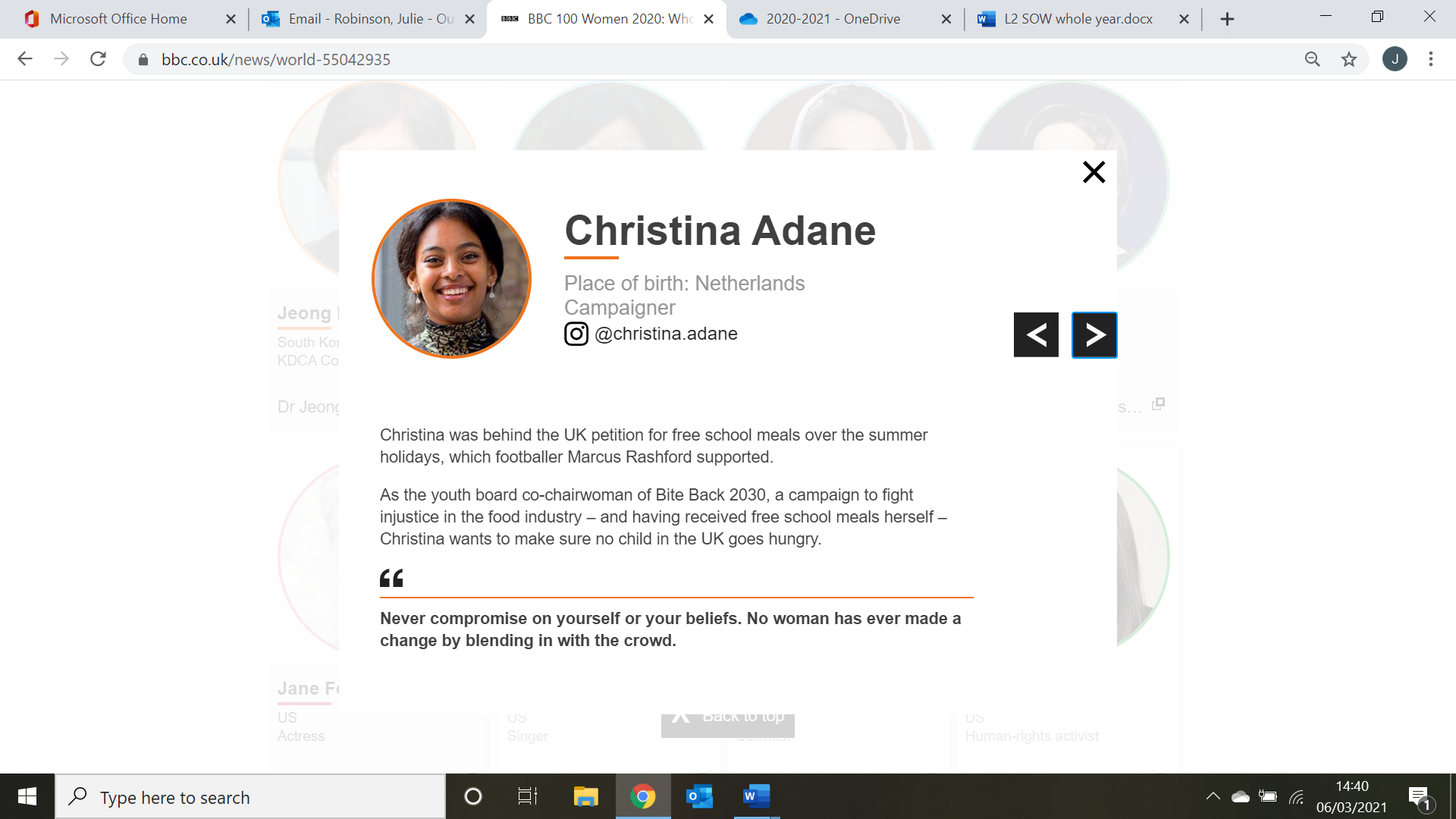 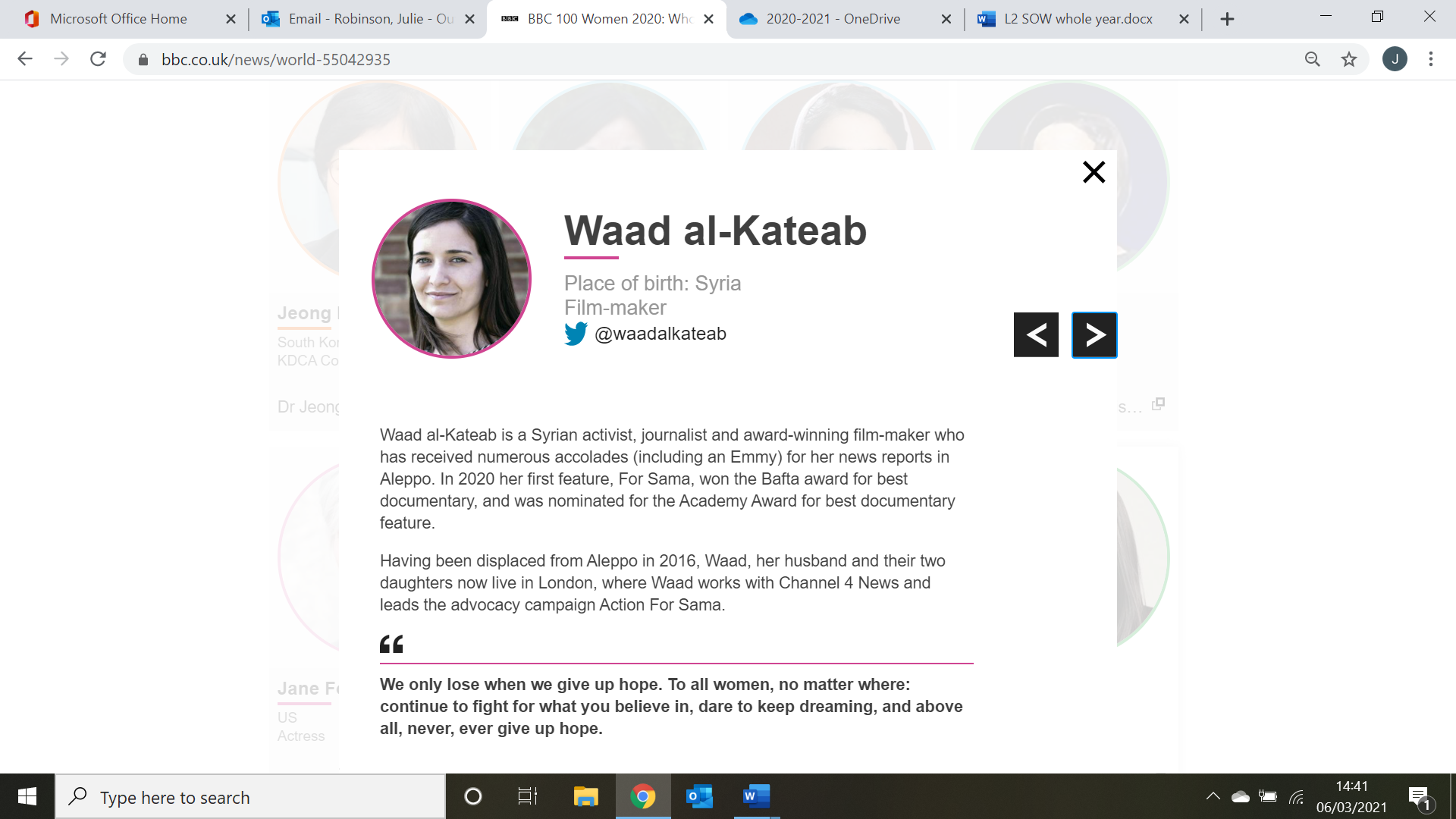 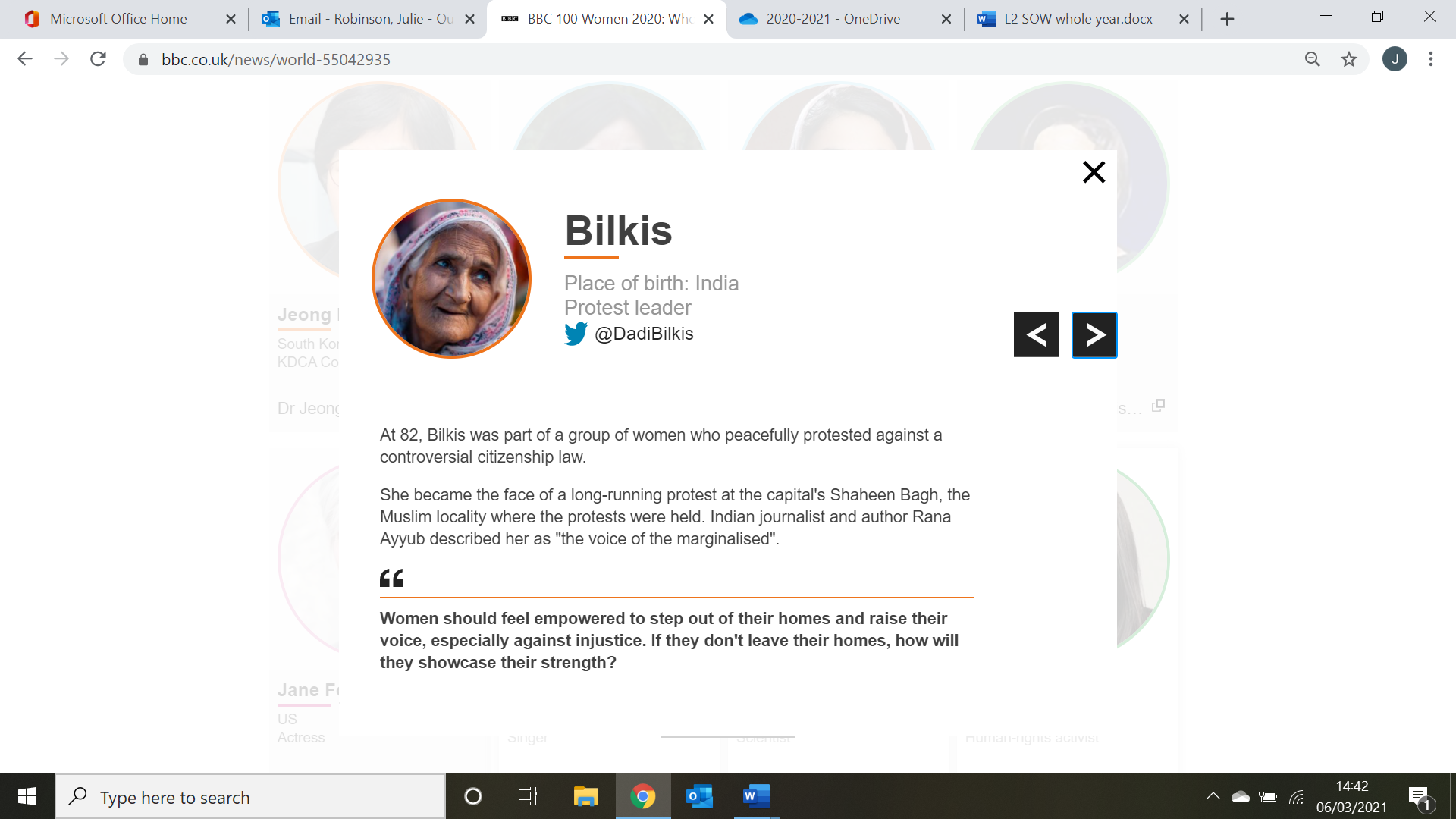 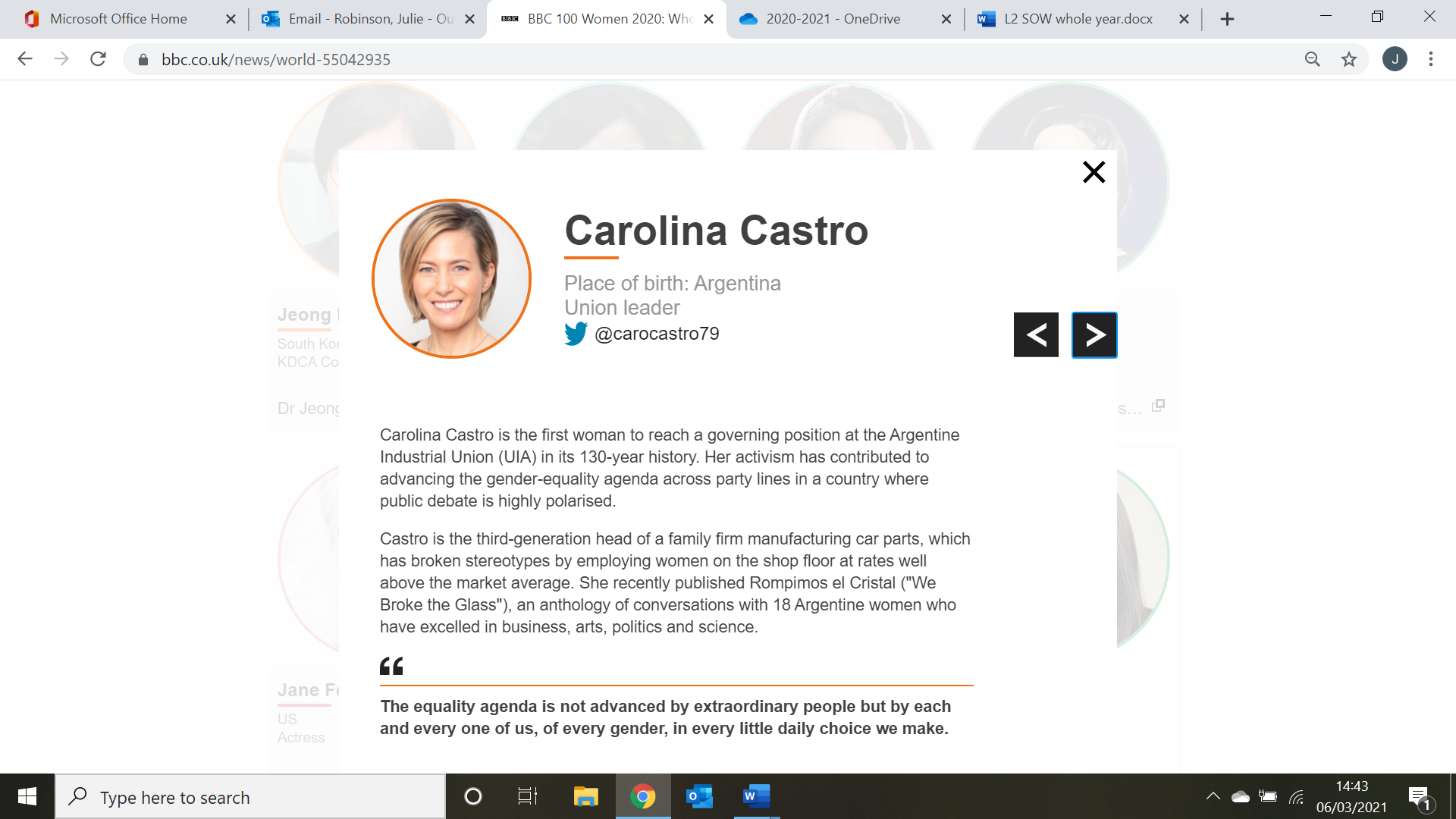 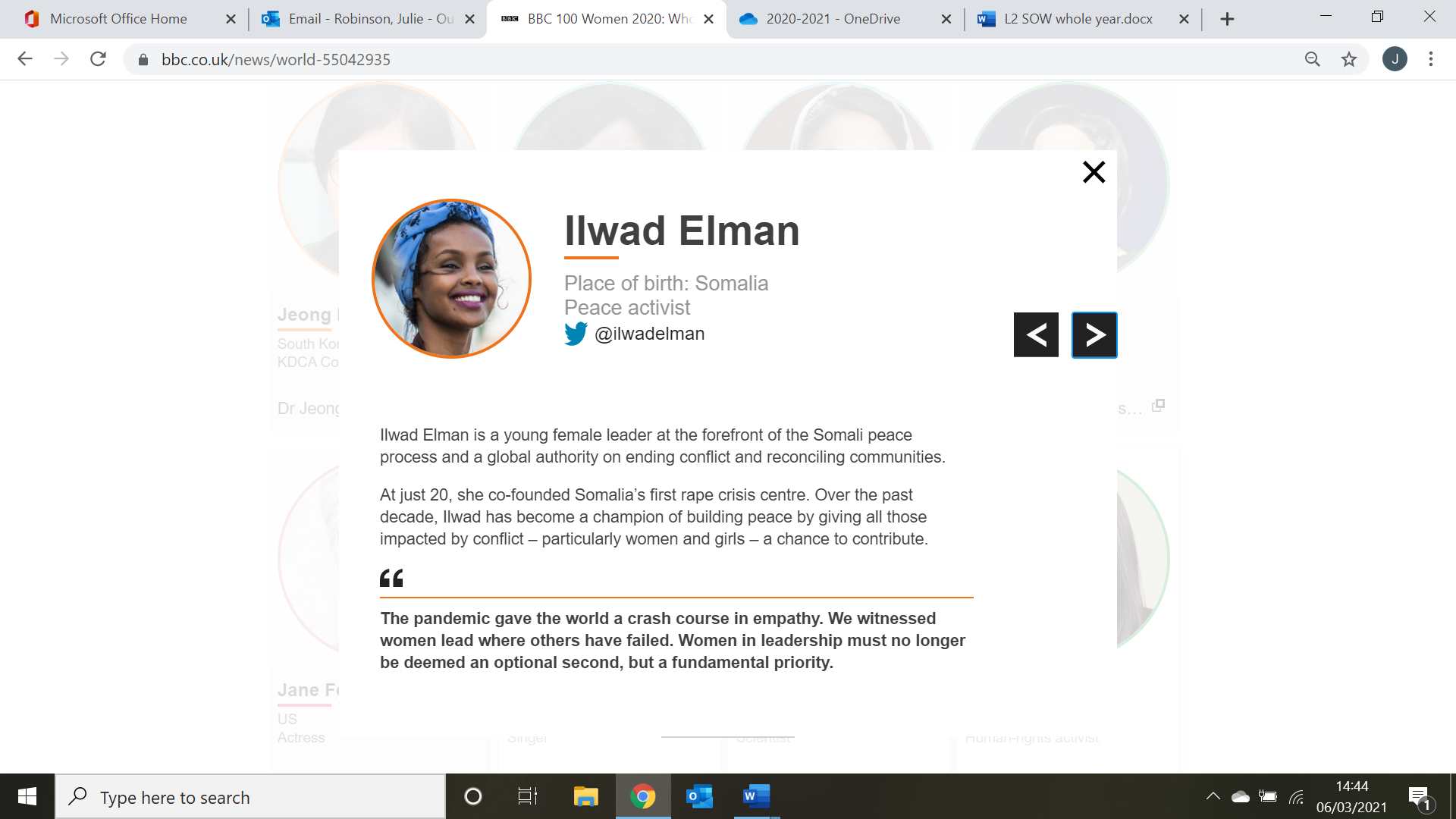 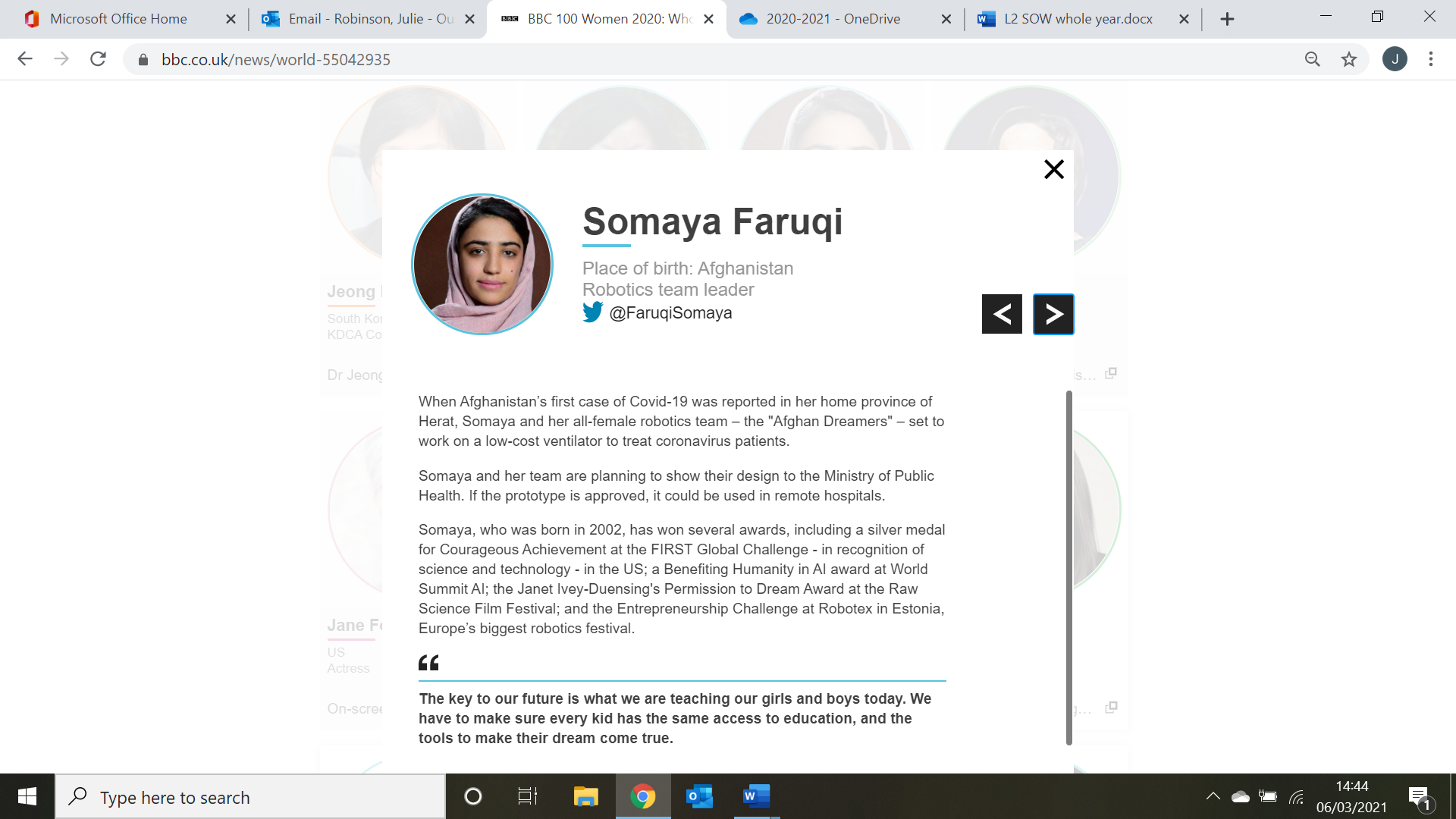 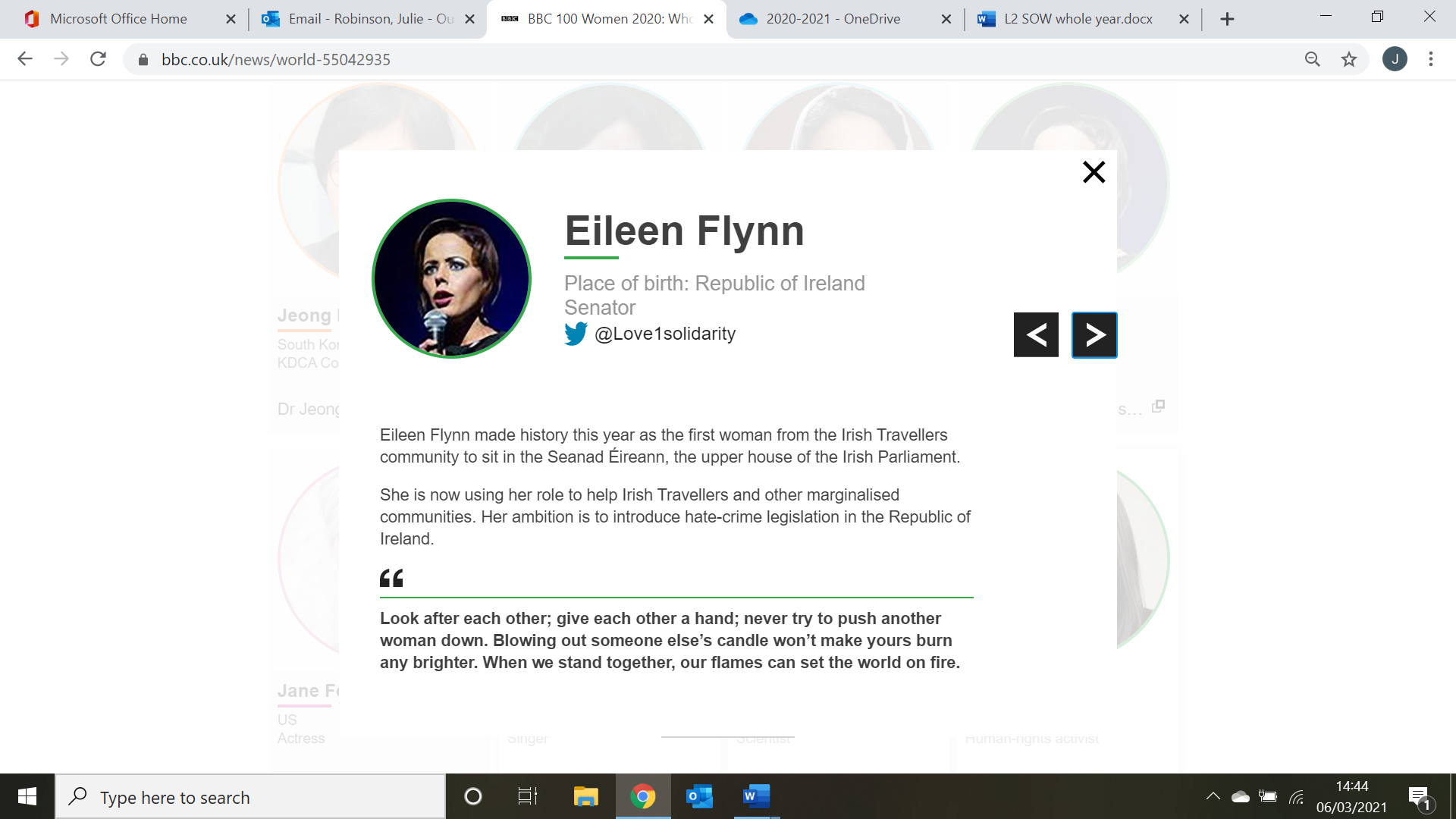 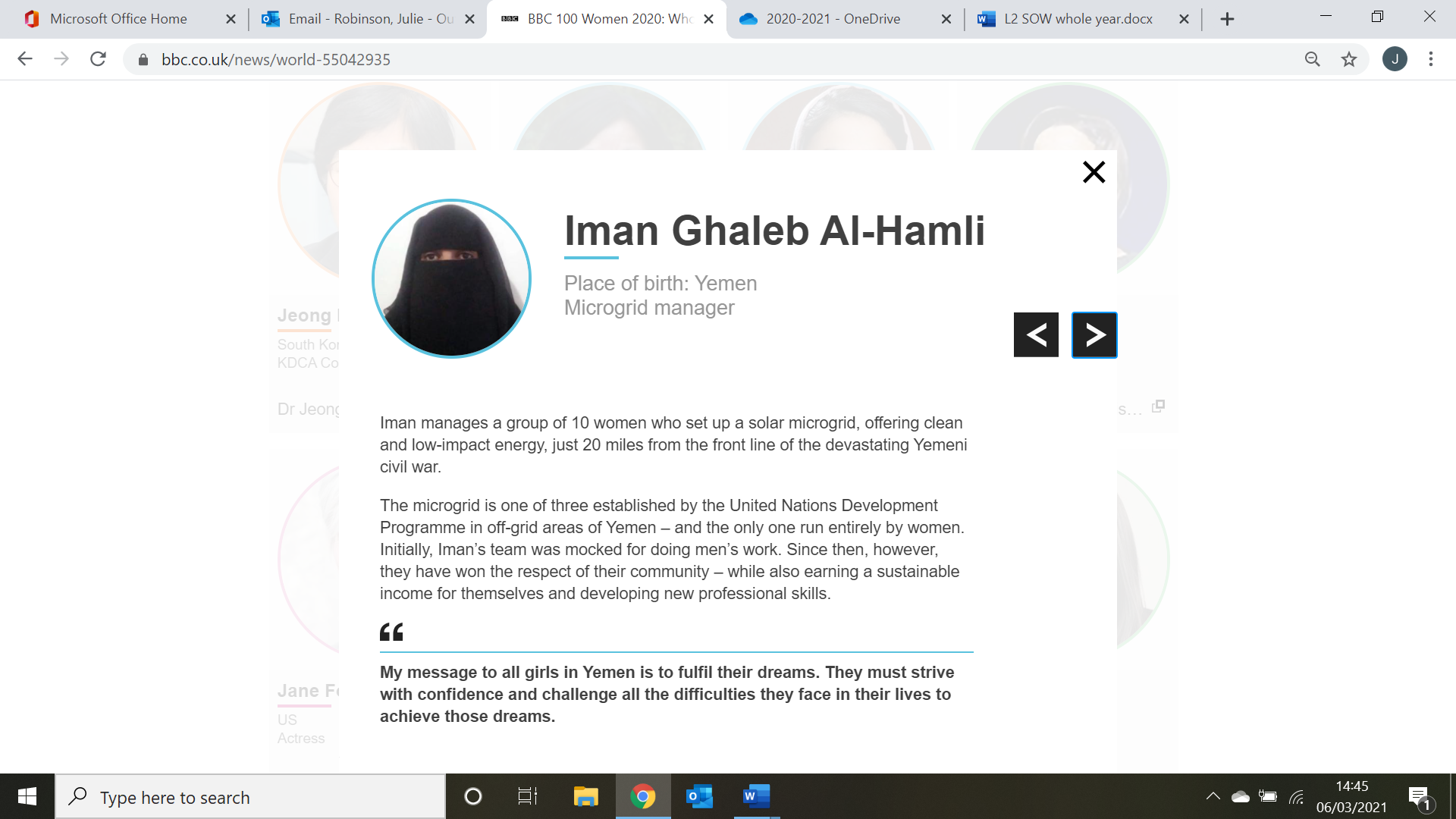 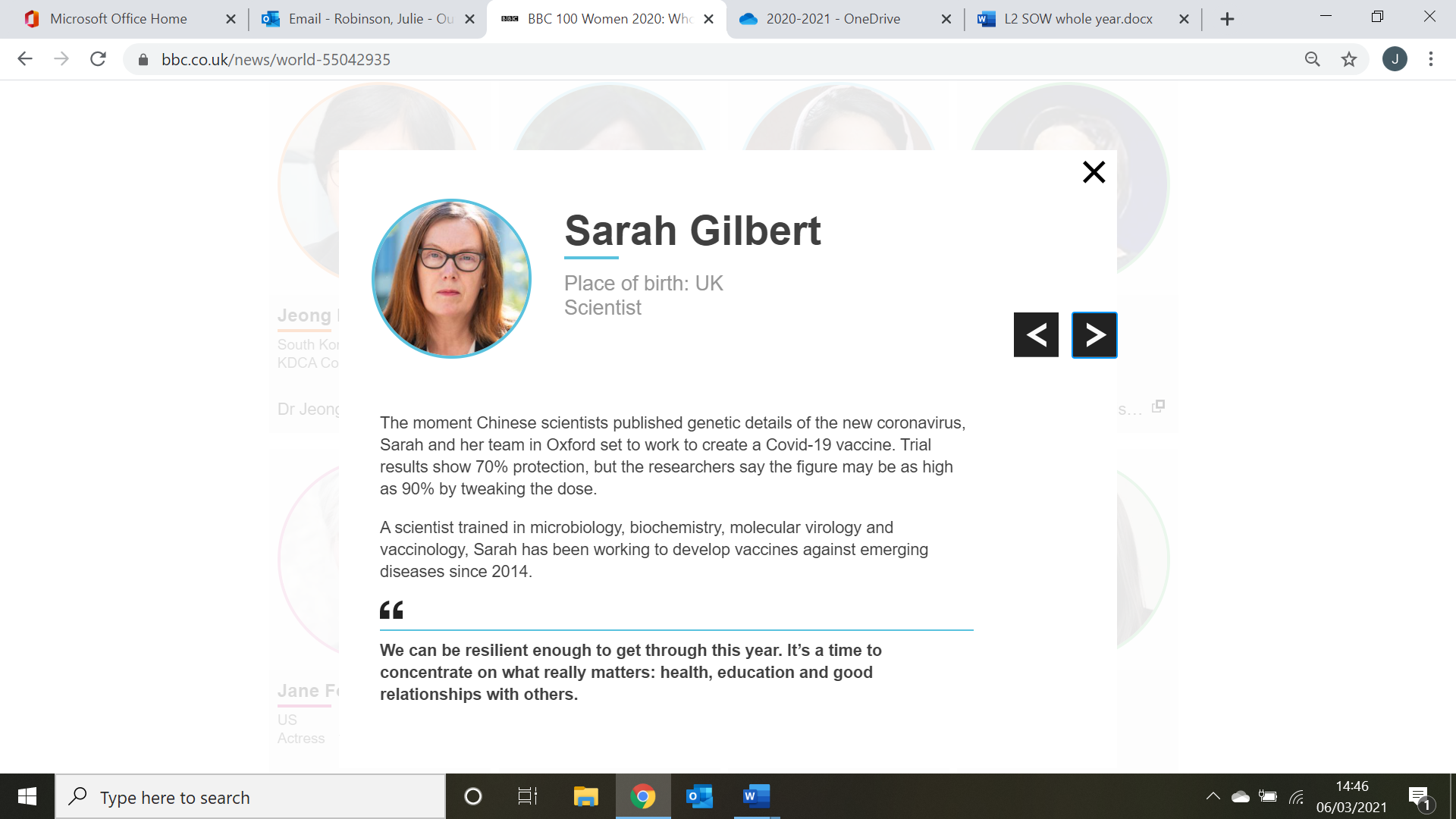 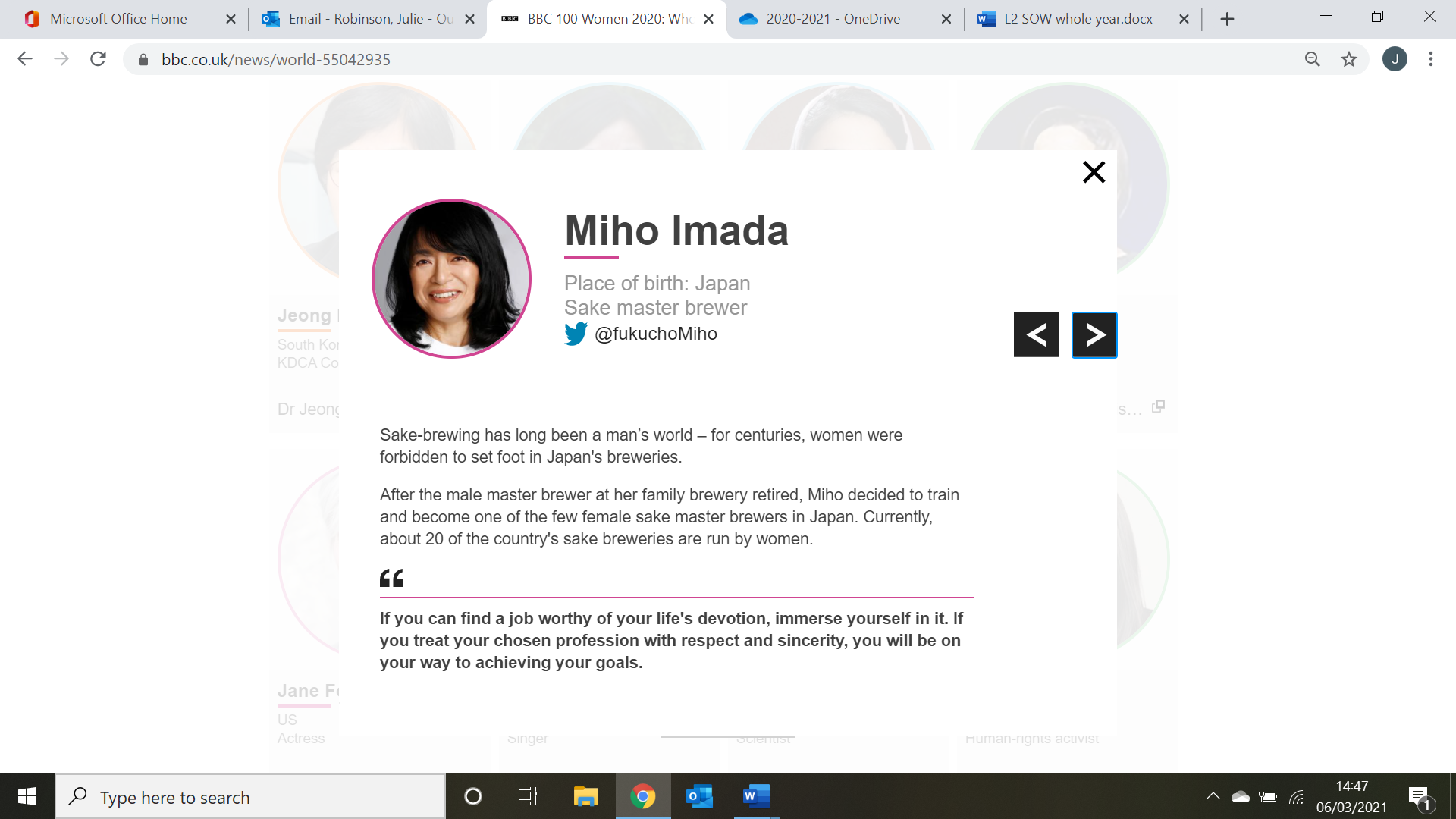 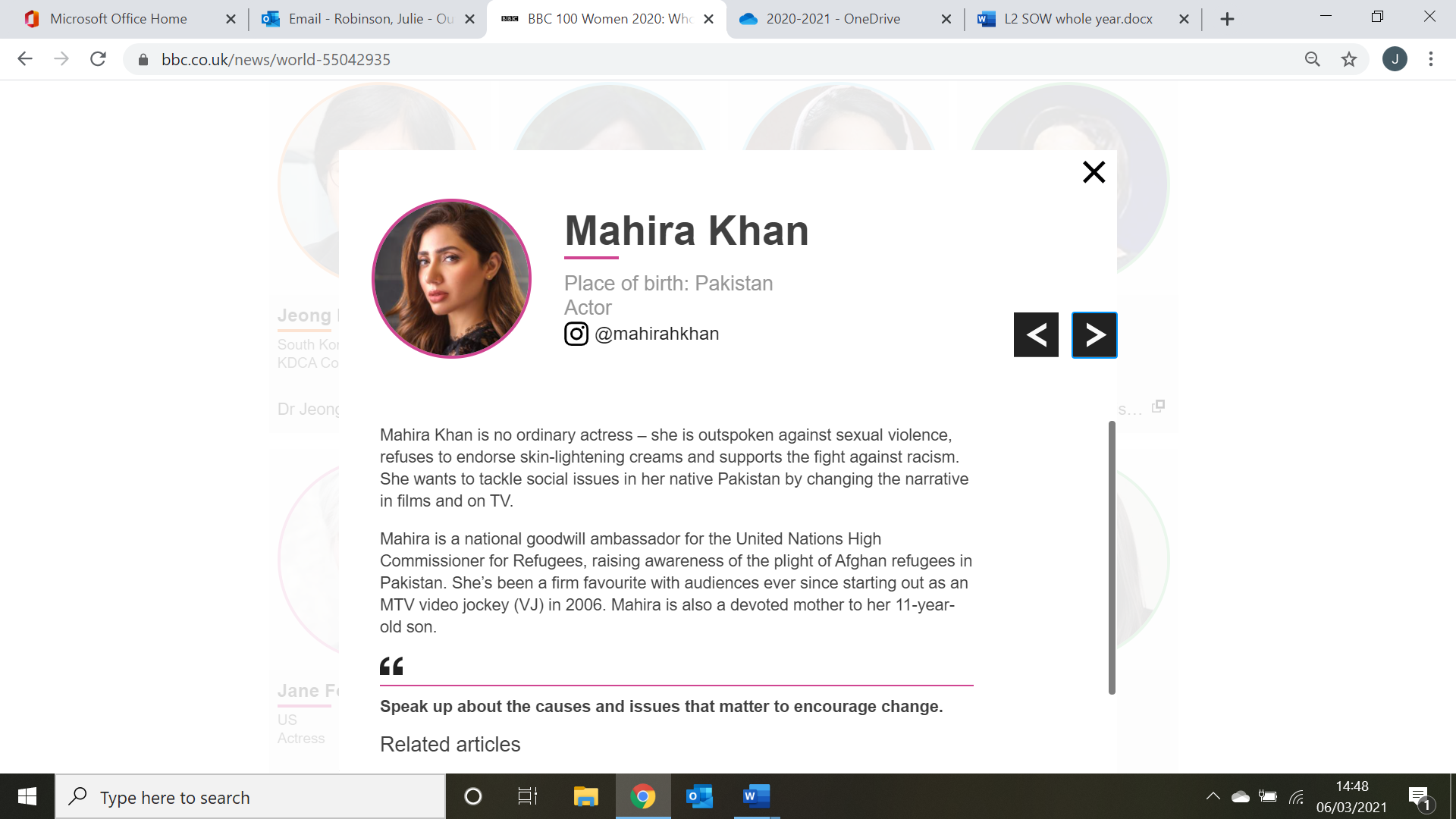 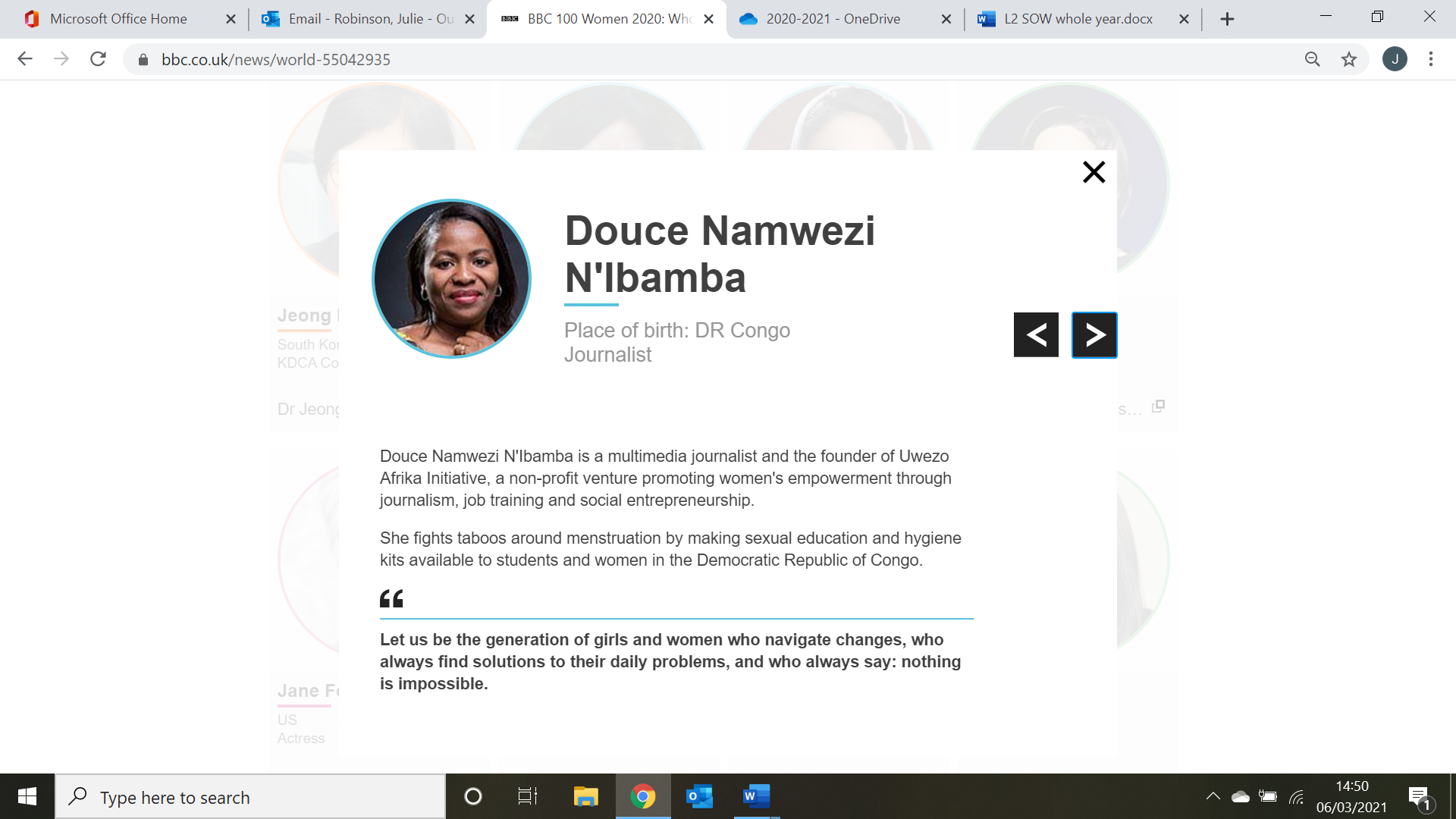 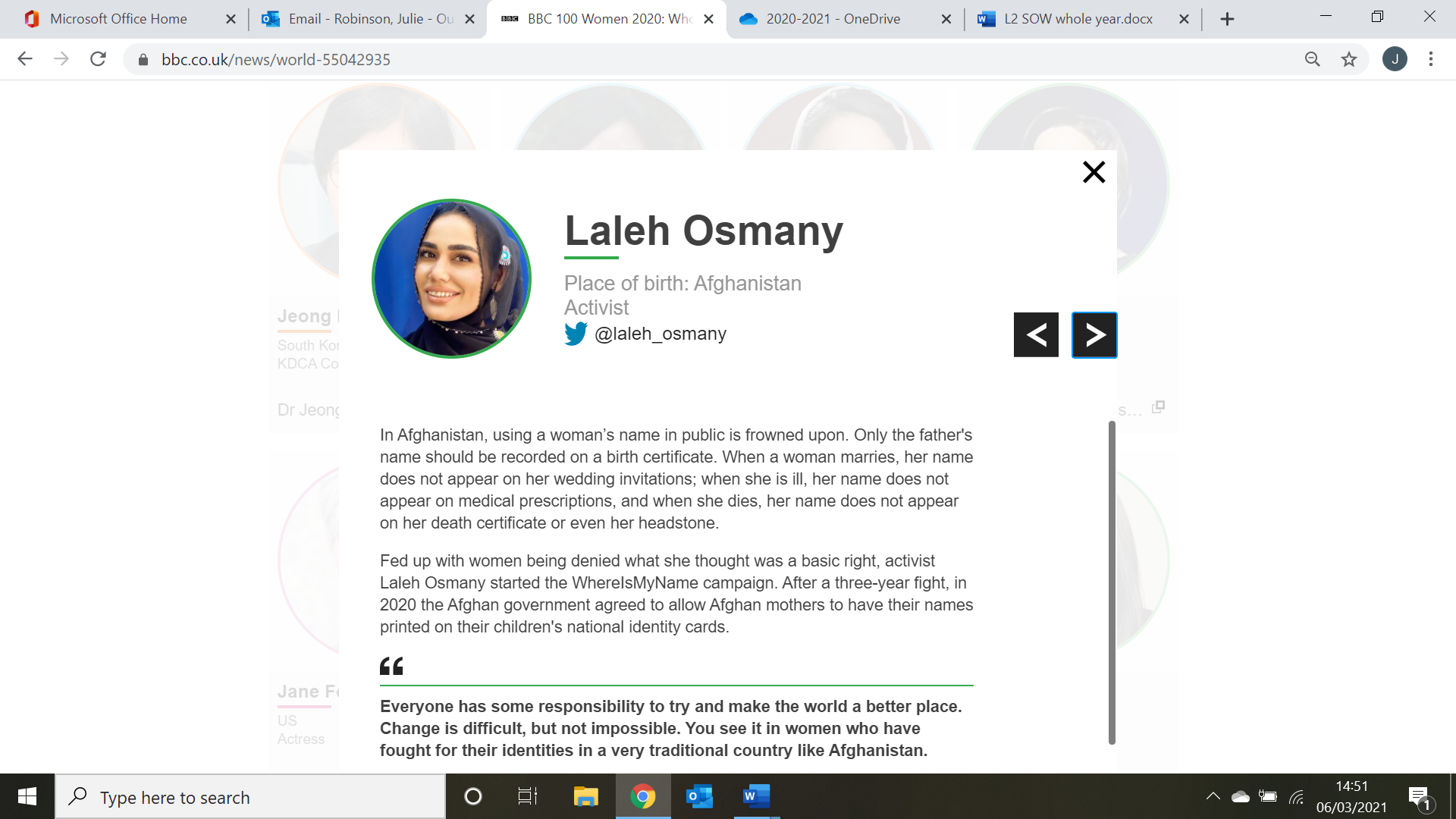 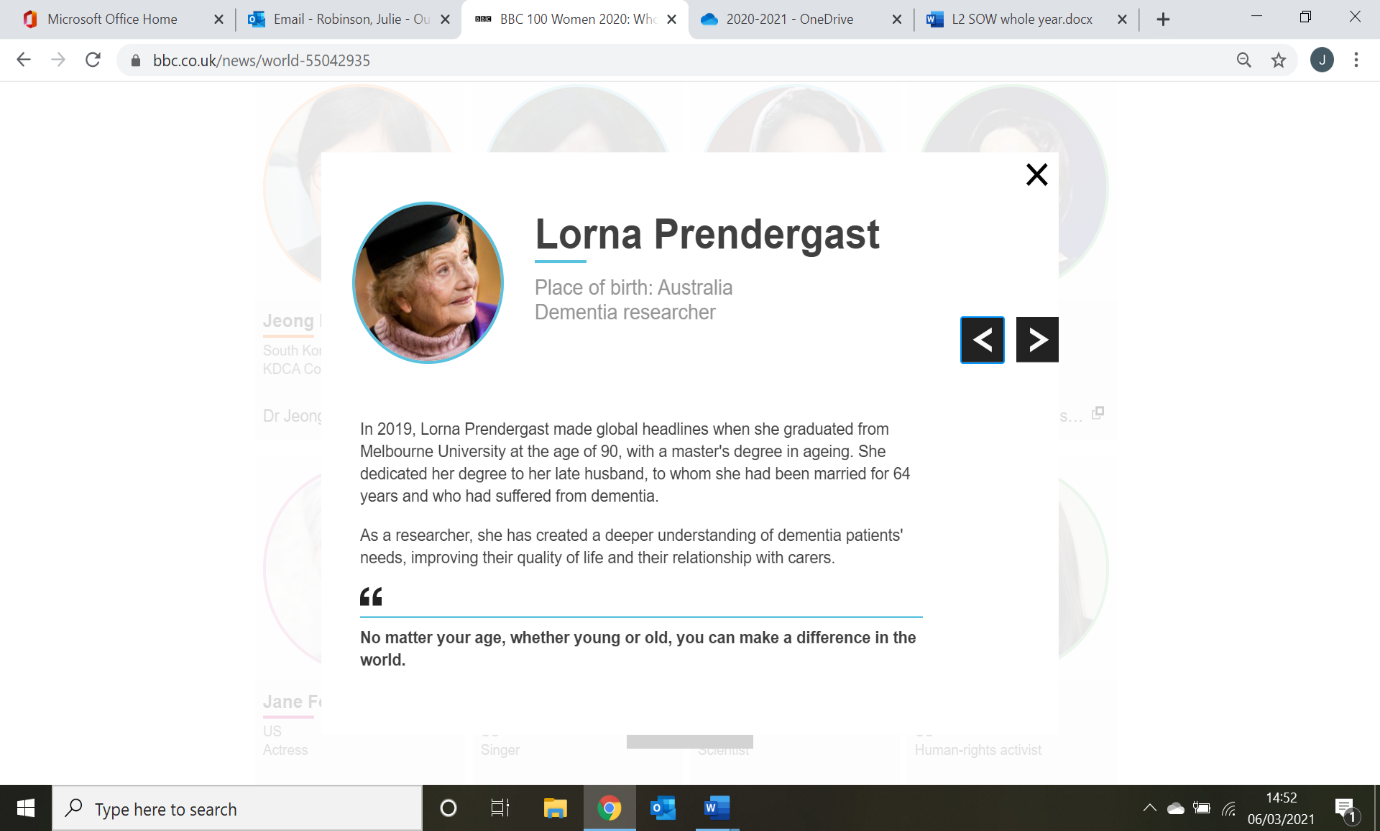 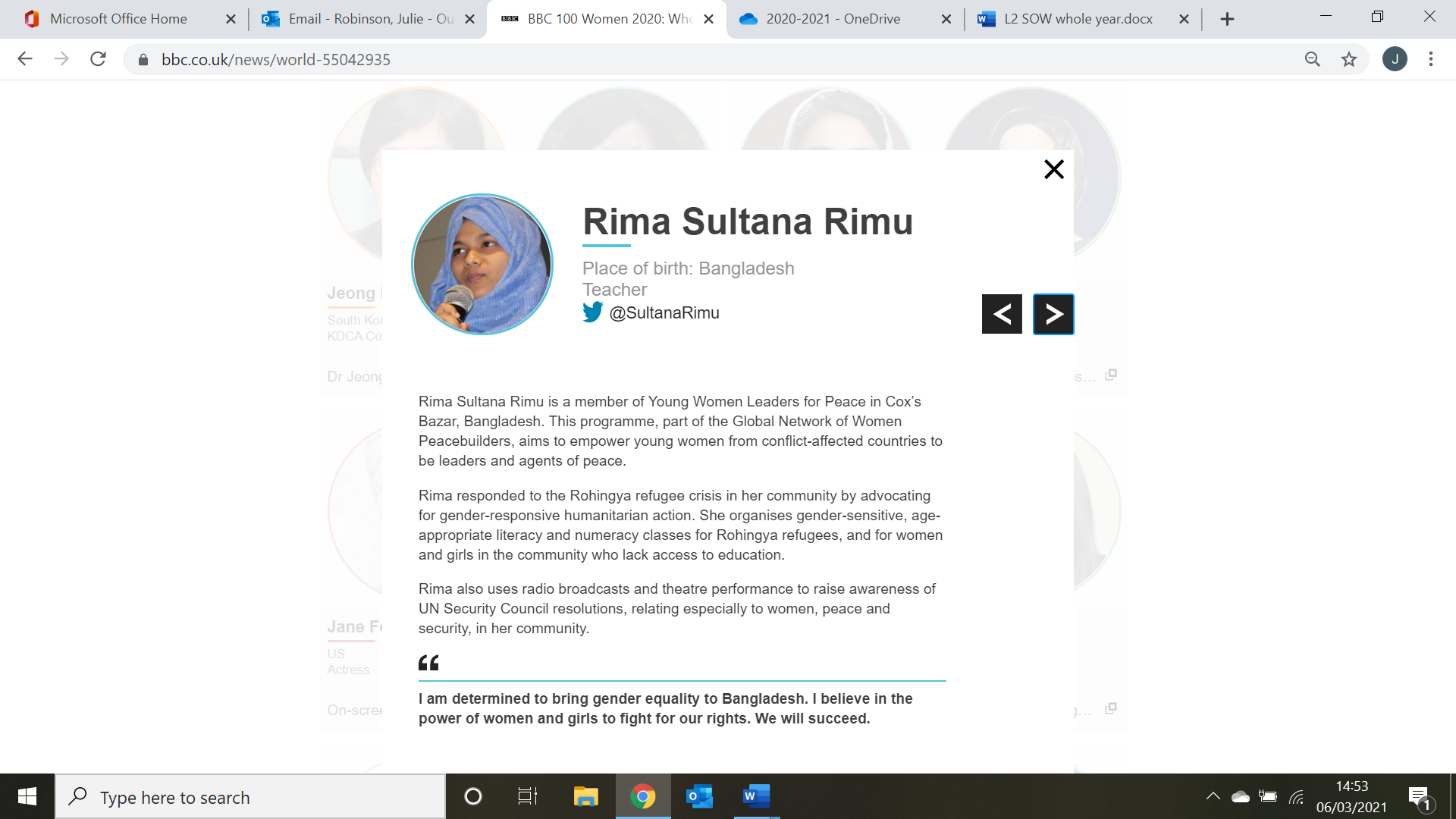 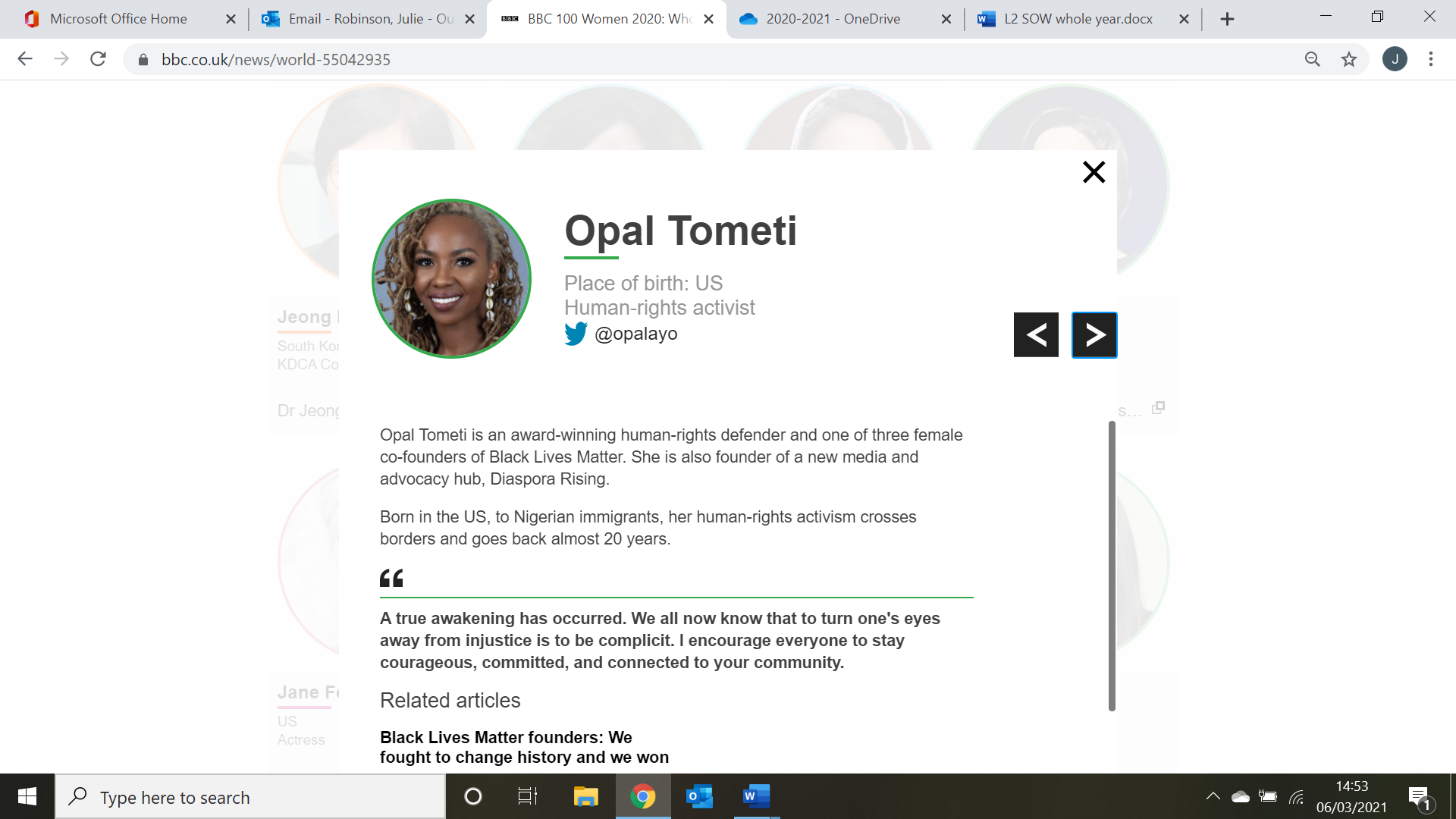 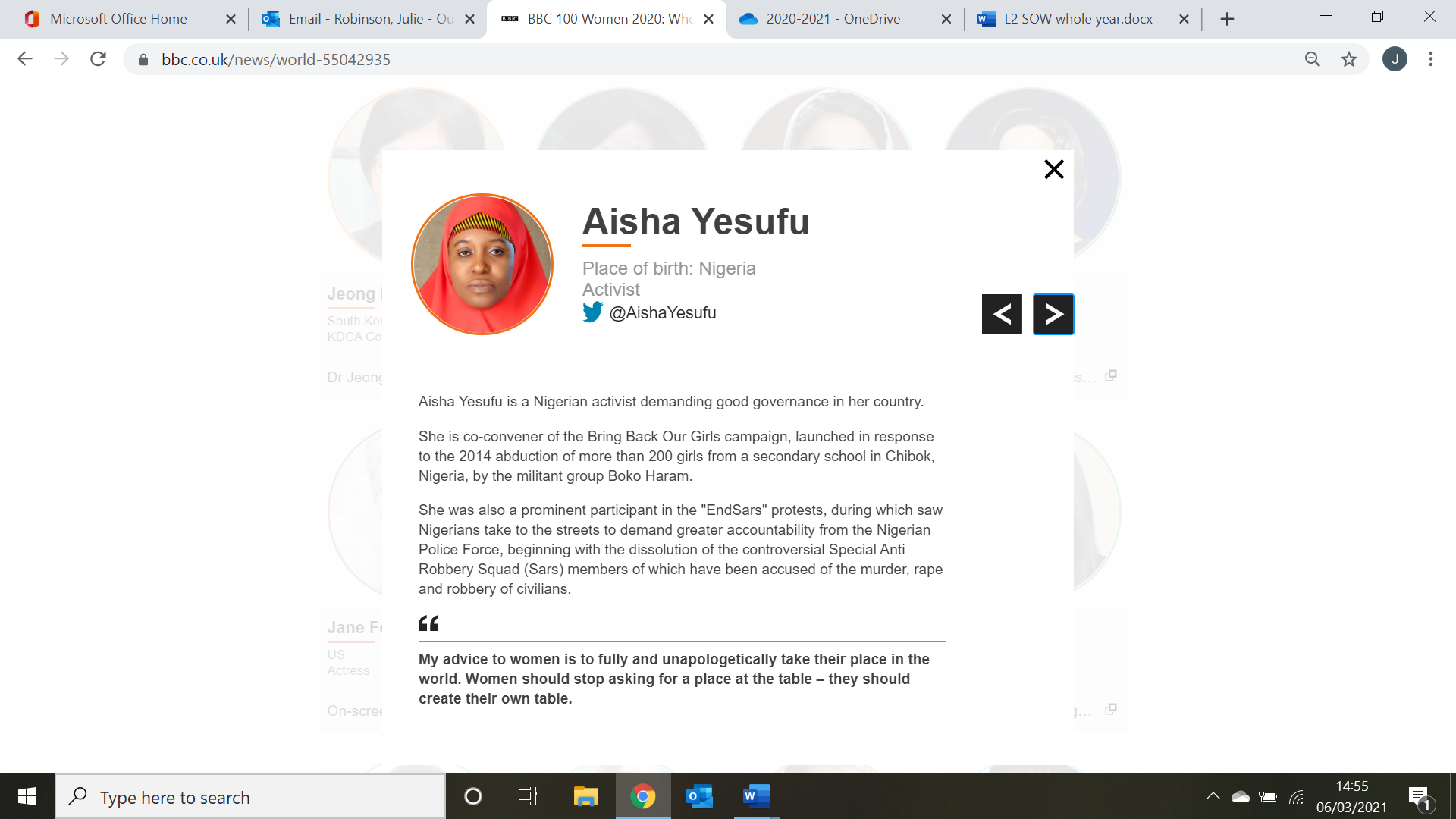 Pause for discussion
“My advice to women is to fully and unapologetically take their place in the world. Women should stop asking for a place at the table – they should create their own table.”
Aisha Yesufu, Nigeria
“Women should feel empowered to step out of their homes and raise their voice, especially against injustice. If they don’t leave their homes, how will they showcase their strength?”
Bilkis, India
“Look after each other; give each other a hand; never try to push another woman down. Blowing out someone else’s candle won’t make yours burn any brighter. When we stand together, our flames can set the world on fire.”
Eileen Flynn, Ireland
“The key to our future is what we are teaching our girls and boys today. We have to make sure every kid has the same access to education, and the tools to make their dream come true.
Somaya Faruqi, Afghanistan
“Everyone has some responsibility to try and make the world a better place. Change is difficult, but not impossible.”
Laleh Osmany, Afghanistan
“A true awakening has occurred. We all now know that to turn one’s eyes away from injustice is to be complicit. I encourage everyone to stay courageous, committed, and connected to your community.”
Opal Tometi, USA